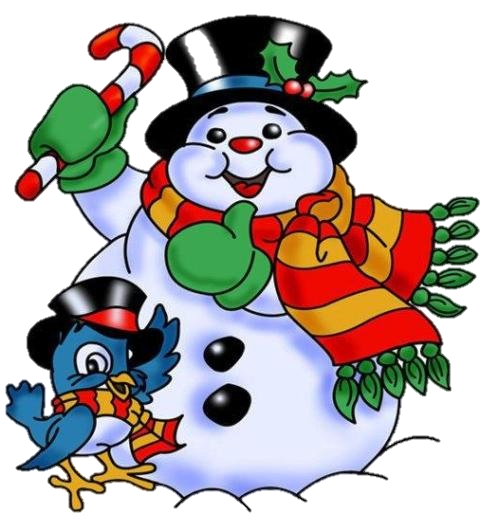 Урок математики Обобщение и закрепление знаний по теме: «Прибавить и вычесть 3»
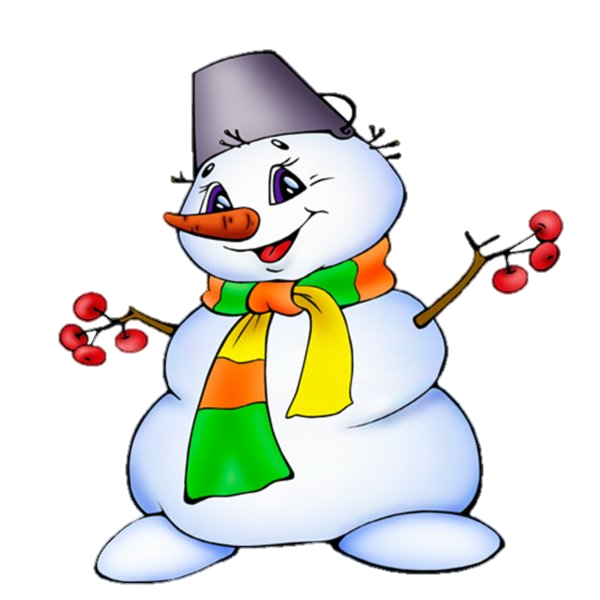 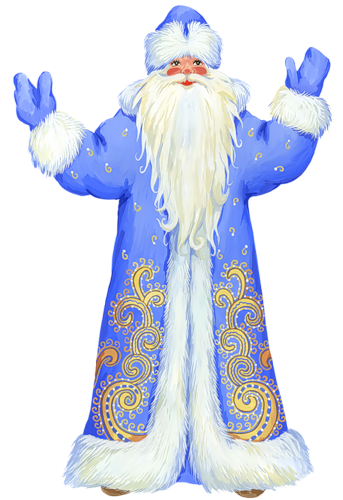 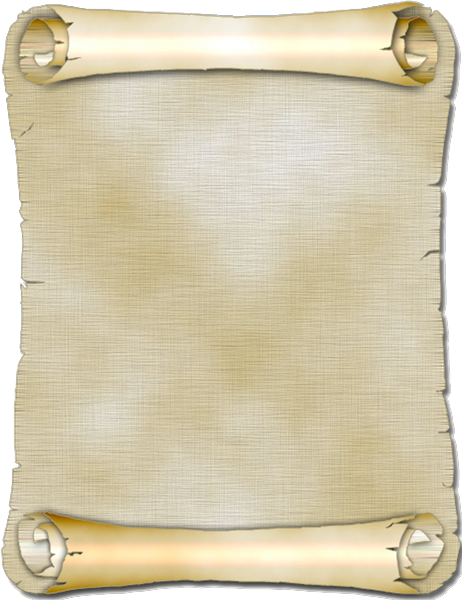 Дорогие ребята!
   Вредная Баба Яга заколдовала мой волшебный посох и спрятала его в своём лесу.  Помогите мне, найдите посох! Иначе не зажгутся огни на новогодних ёлках! А поможет вам снеговик!
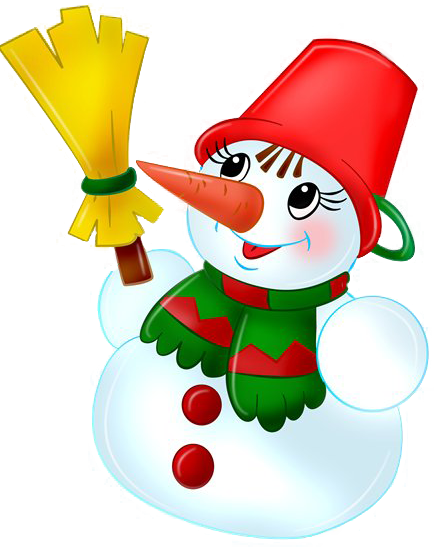 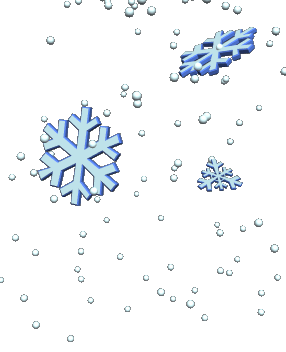 Во дворе каток хороший,
Лёд сверкает как стекло.
На коньках бежит Алёша,
И в мороз ему тепло.
Под окном Тамара с Федей
Лепят белого медведя.
Брат их, маленький Олег,
 Чайной ложкой носит снег.
 Сколько ребят играет во дворе?
4
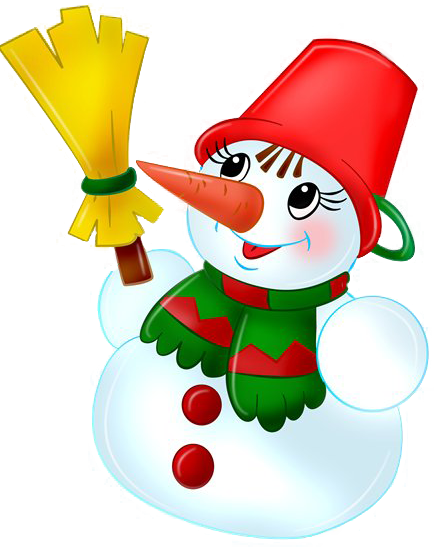 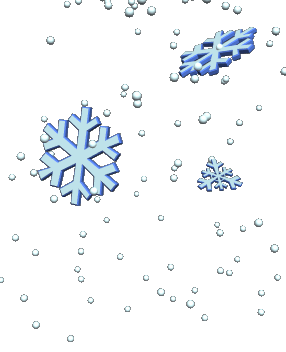 Как снегурка в шубе белой
 Маша с горки едет смело.
 Вася катит снежный ком –
 Он решил построить дом.
 Лена катится на лыжах,
 Оставляя ровный след,
 А за нею Ромка рыжий,
 Только лыж у Ромки нет.
 Сколько ребят играют?
4
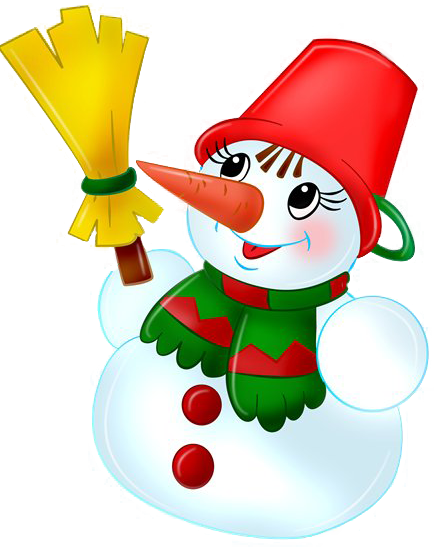 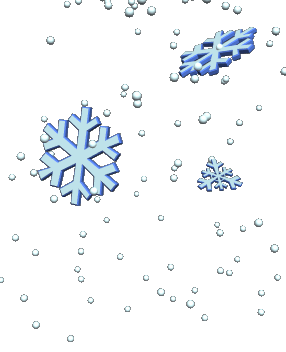 5
Хорошо зимой в лесу –
Встретить белку и лису,
Встретить волка и лося,
Встретить зайца у куста.
Сколько животных можно встретить зимой в лесу?
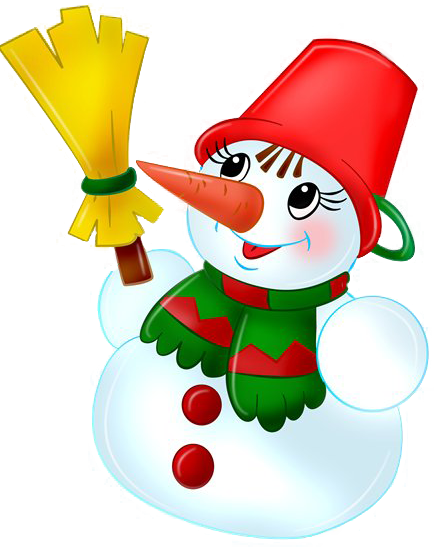 Я нашел в дупле у белки 
Пять лесных орехов мелких.
Вот ещё лежит один.
Ну и белка! Вот хозяйка!
Ты орешки сосчитай-ка!
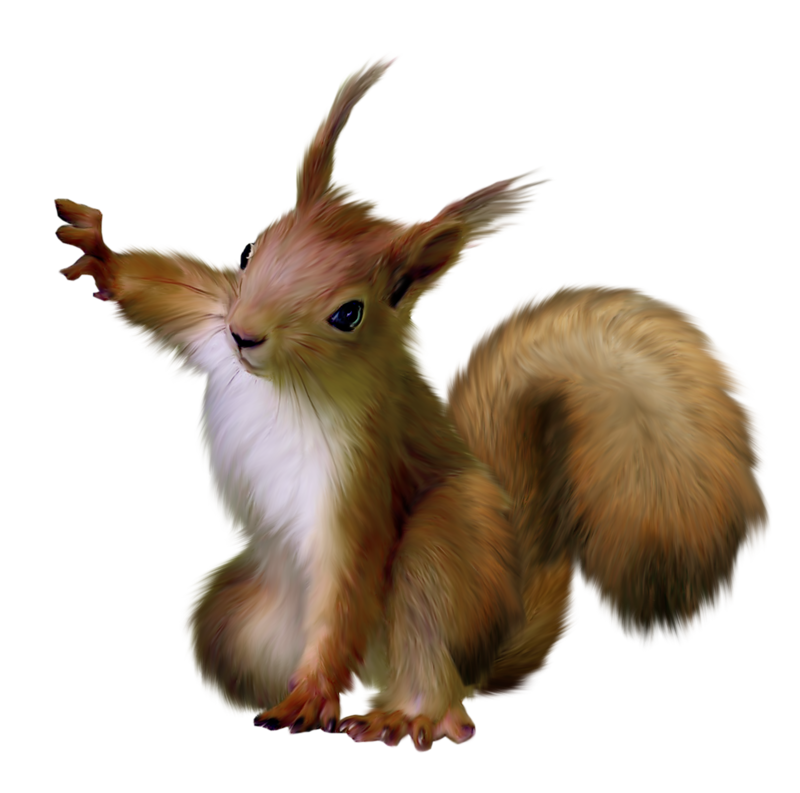 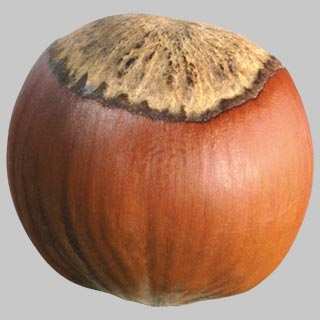 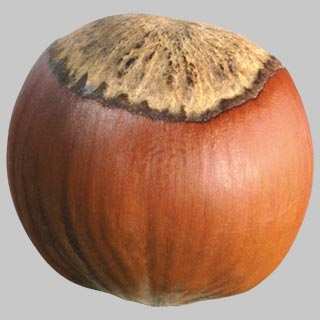 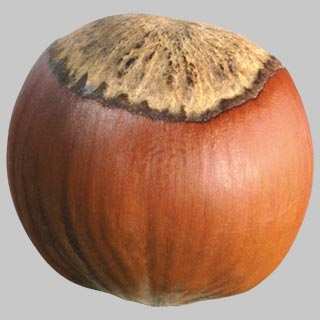 5 + 1 = 6
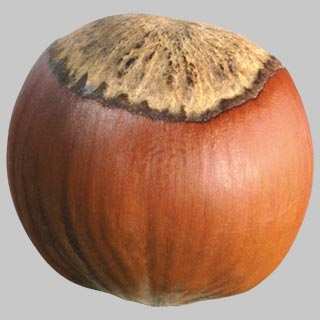 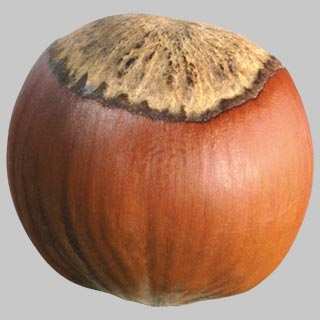 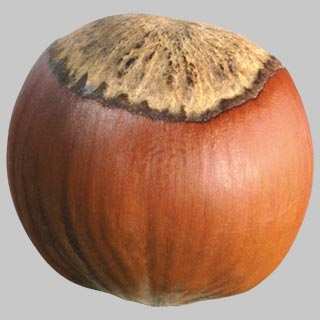 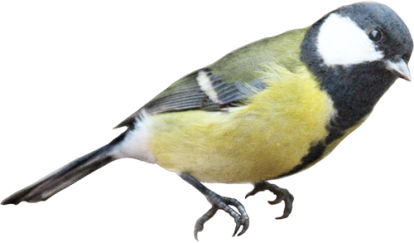 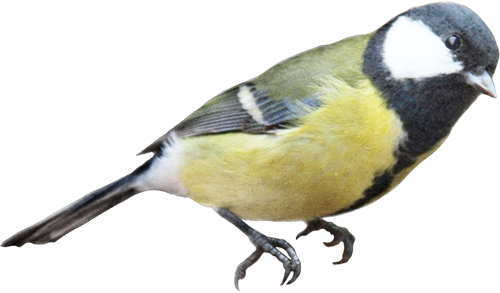 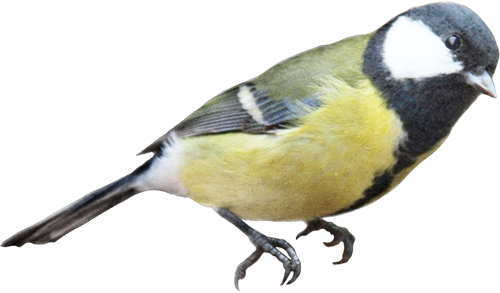 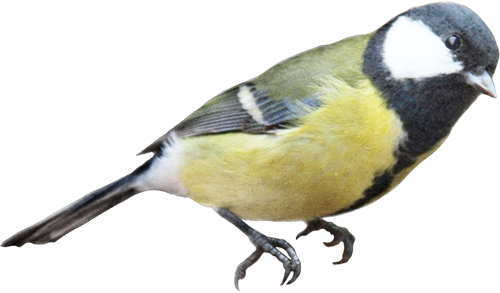 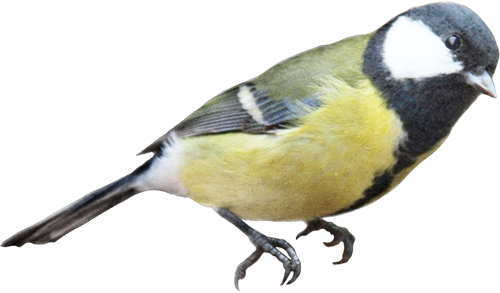 На берёзе 3 синички
Продавали рукавички.
Прилетело ещё 5.
Сколько будут продавать?
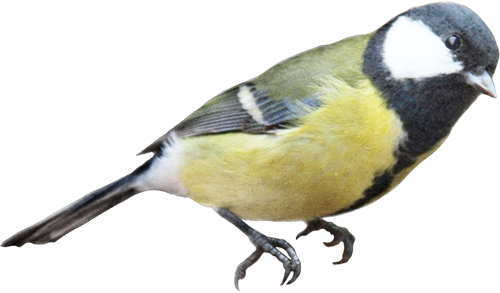 3 + 5 = 8
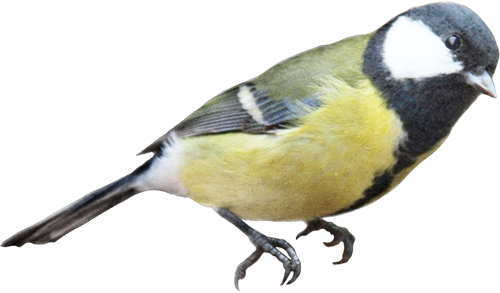 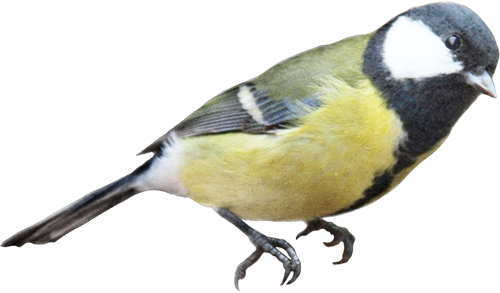 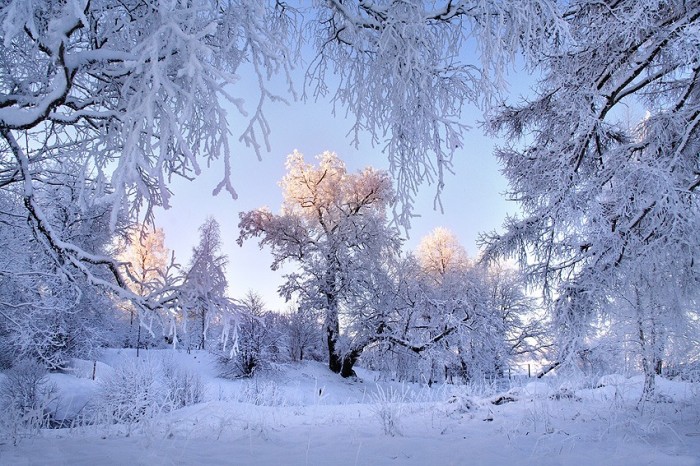 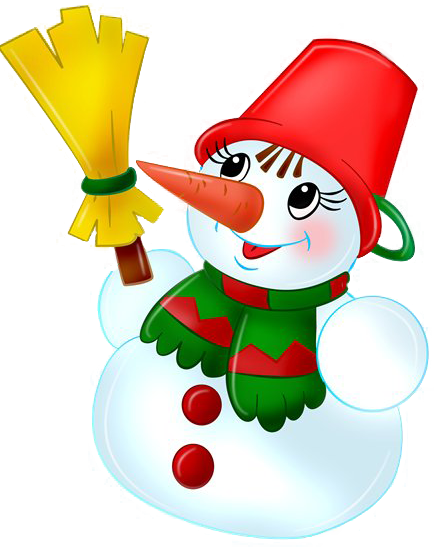 7
5
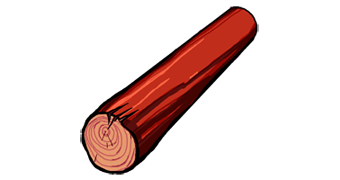 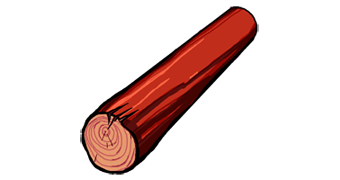 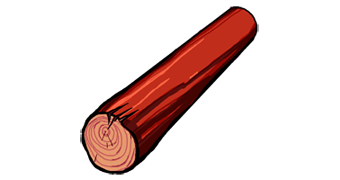 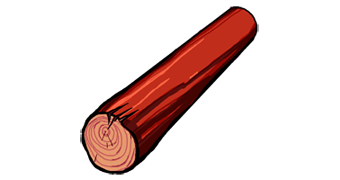 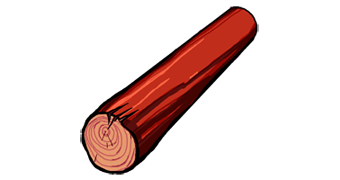 1
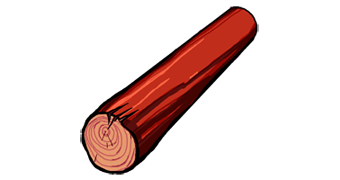 6
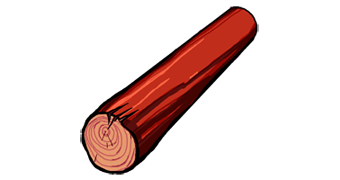 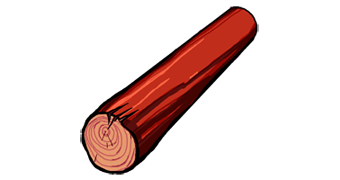 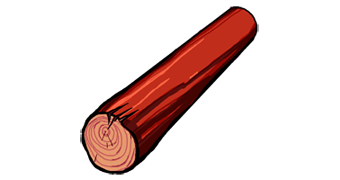 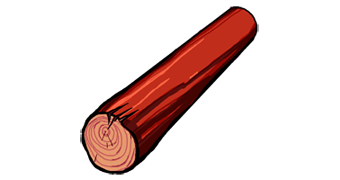 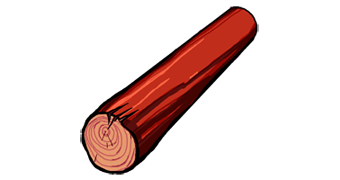 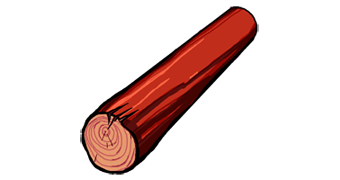 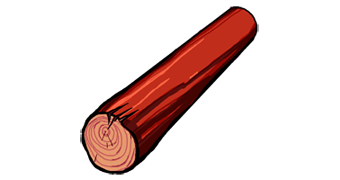 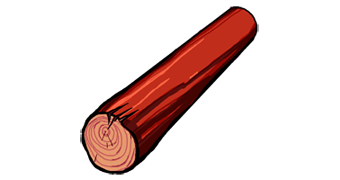 1
3
4
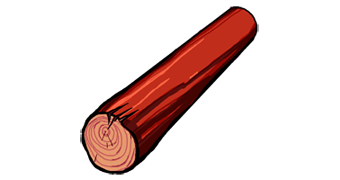 4
2
2
5
3
5 > 4
3 < 6
5+1 > 6-2
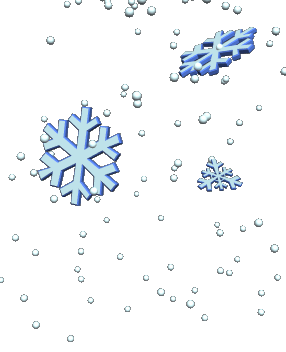 3 < 5
4 > 2
2+5 = 3+4
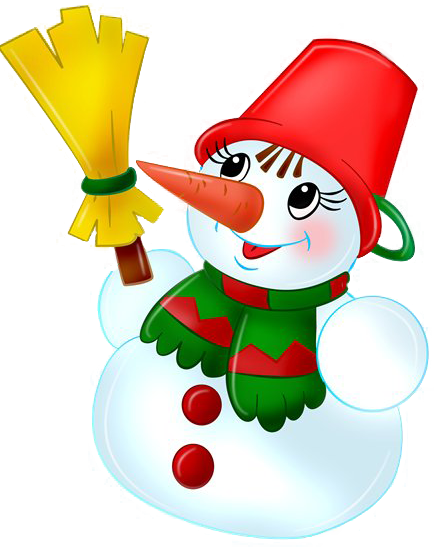 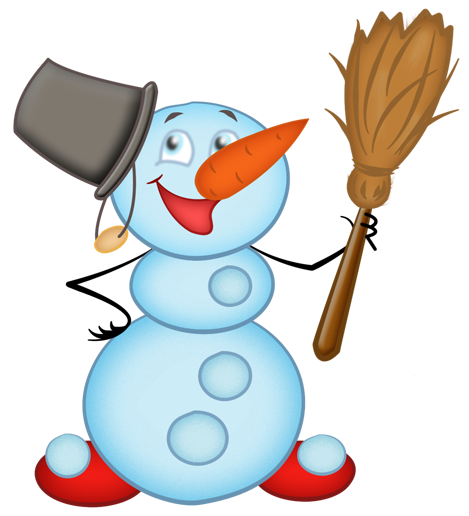 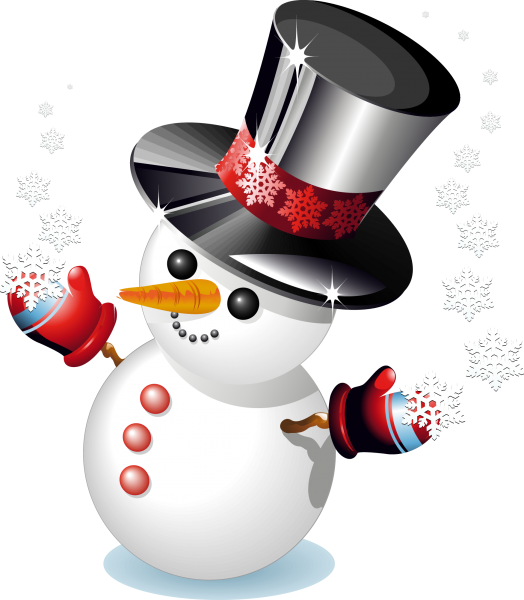 5      4
<
>
2+5     3+4
5+1     6-2
3      6
=
<
>
4      2
3      5
>
2
+
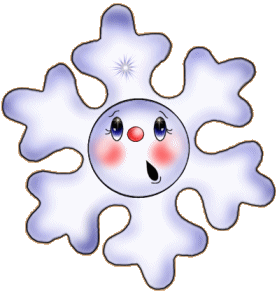 3
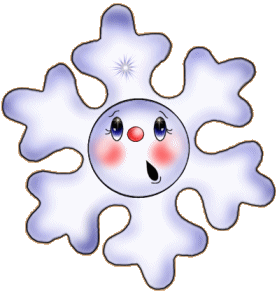 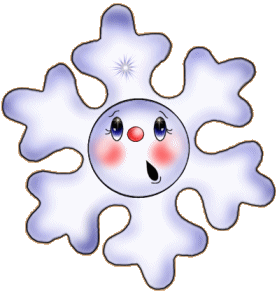 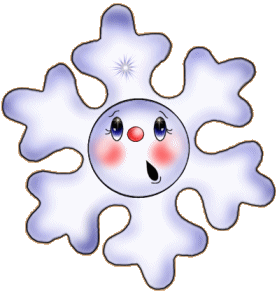 +
1
3
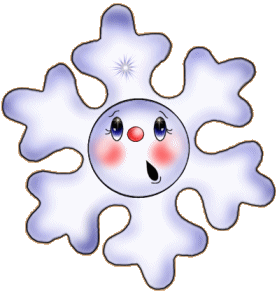 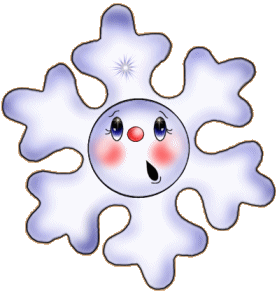 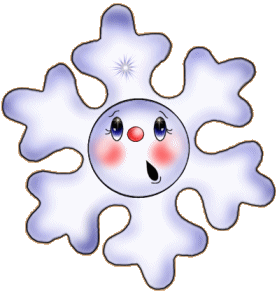 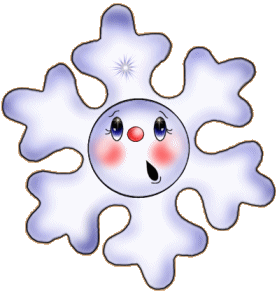 3
+
3
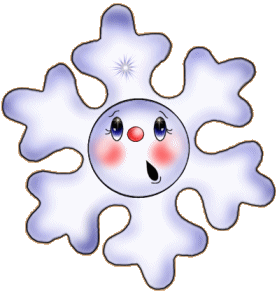 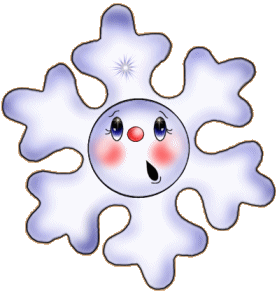 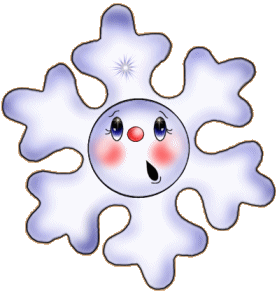 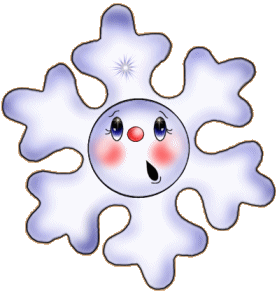 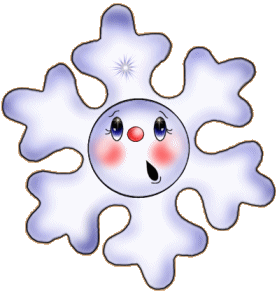 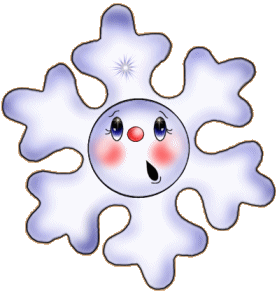 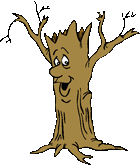 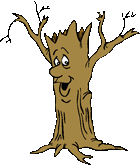 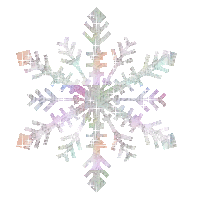 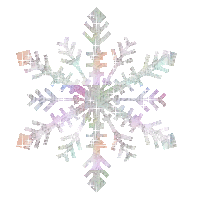 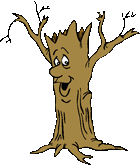 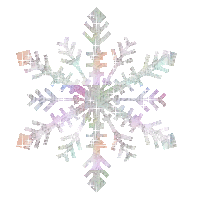 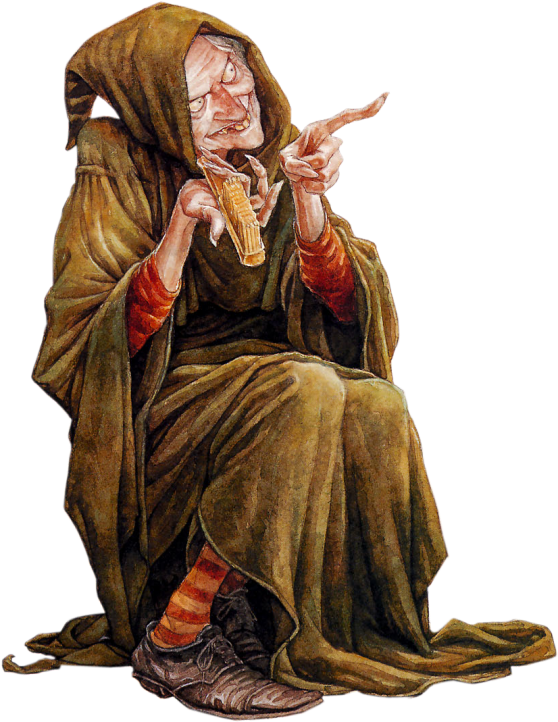 N
3
Ваня сделал 6 флажков для гирлянды, а потом ещё 3 флажка.
Сколько всего флажков у Вани?
условие
вопрос
решение
ответ
РАБОТА В ПАРАХ
4
1
1 + 3 = 4
2 + 3 =
3 + 3 =
4 + 3 =
   + 3 =
   +   =
   +   =
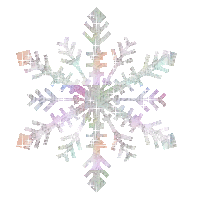 4 - 3 = 1
5 - 3 =
6 - 3 =
7 - 3 =
   - 3 =
   -    =
   -    =
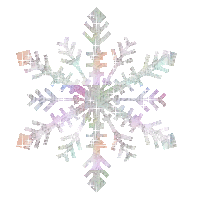 6
3
5
2
5
2
3
6
4
8
5
4
7
7
5
8
8
5
9
6
3
9
9
3
6
10
7
6
7
3
10
10
3
7
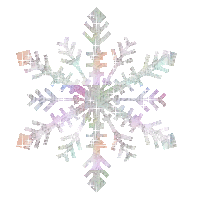 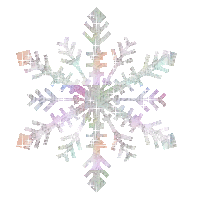 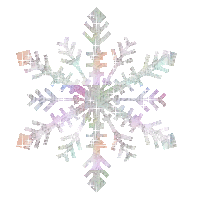 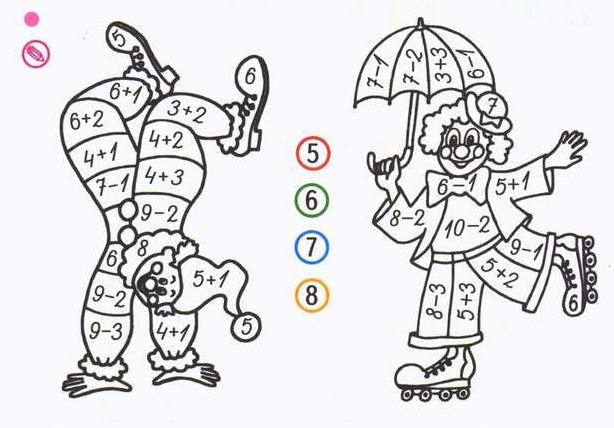 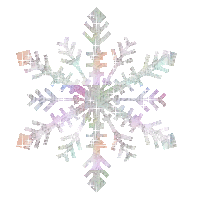 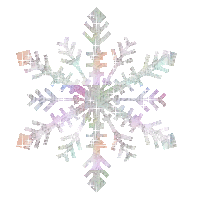 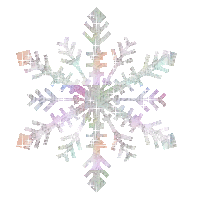 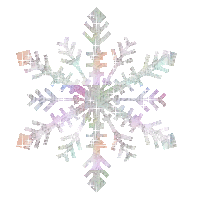 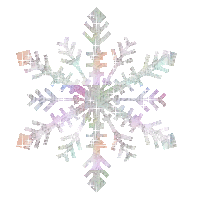 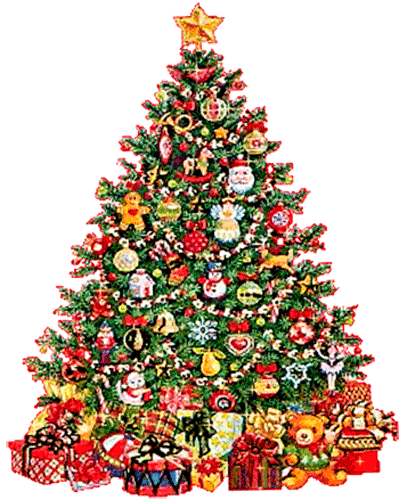 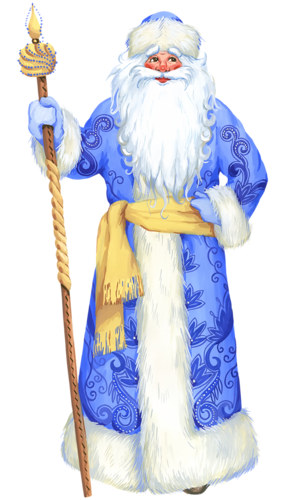 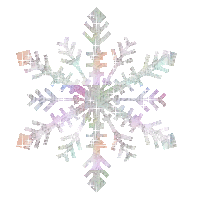 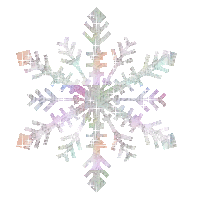 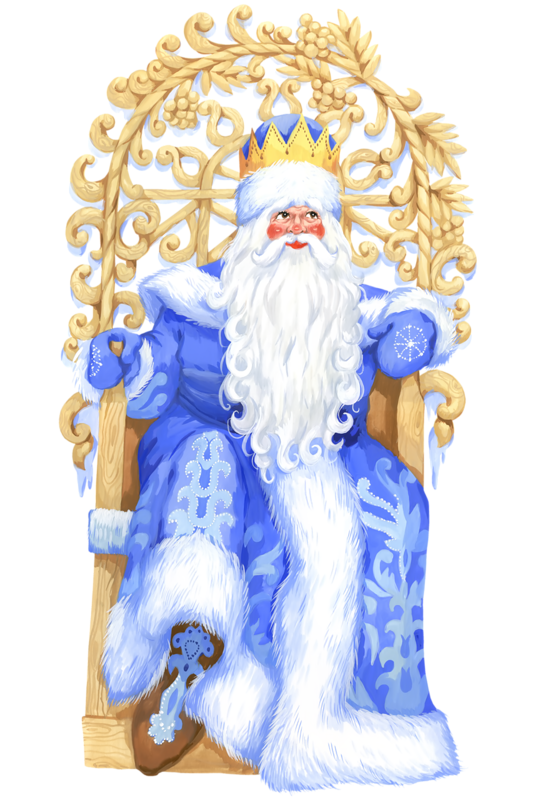 МОЛОДЦЫ!
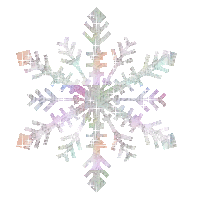 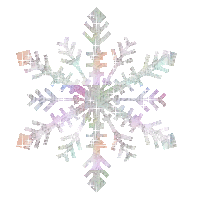 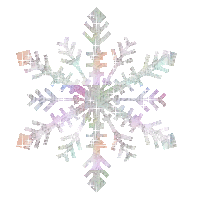